Sabbath
For six days work may be done, but the seventh day is a Sabbath of complete rest, holy to the LORD. Whoever does any work on the Sabbath day must surely be put to death. The Israelites must keep the Sabbath, celebrating it as a permanent covenant for the generations to come. It is a sign between Me and the Israelites forever; for in six days the LORD made the heavens and the earth, but on the seventh day He rested and was refreshed.’ ”
Exodus 35
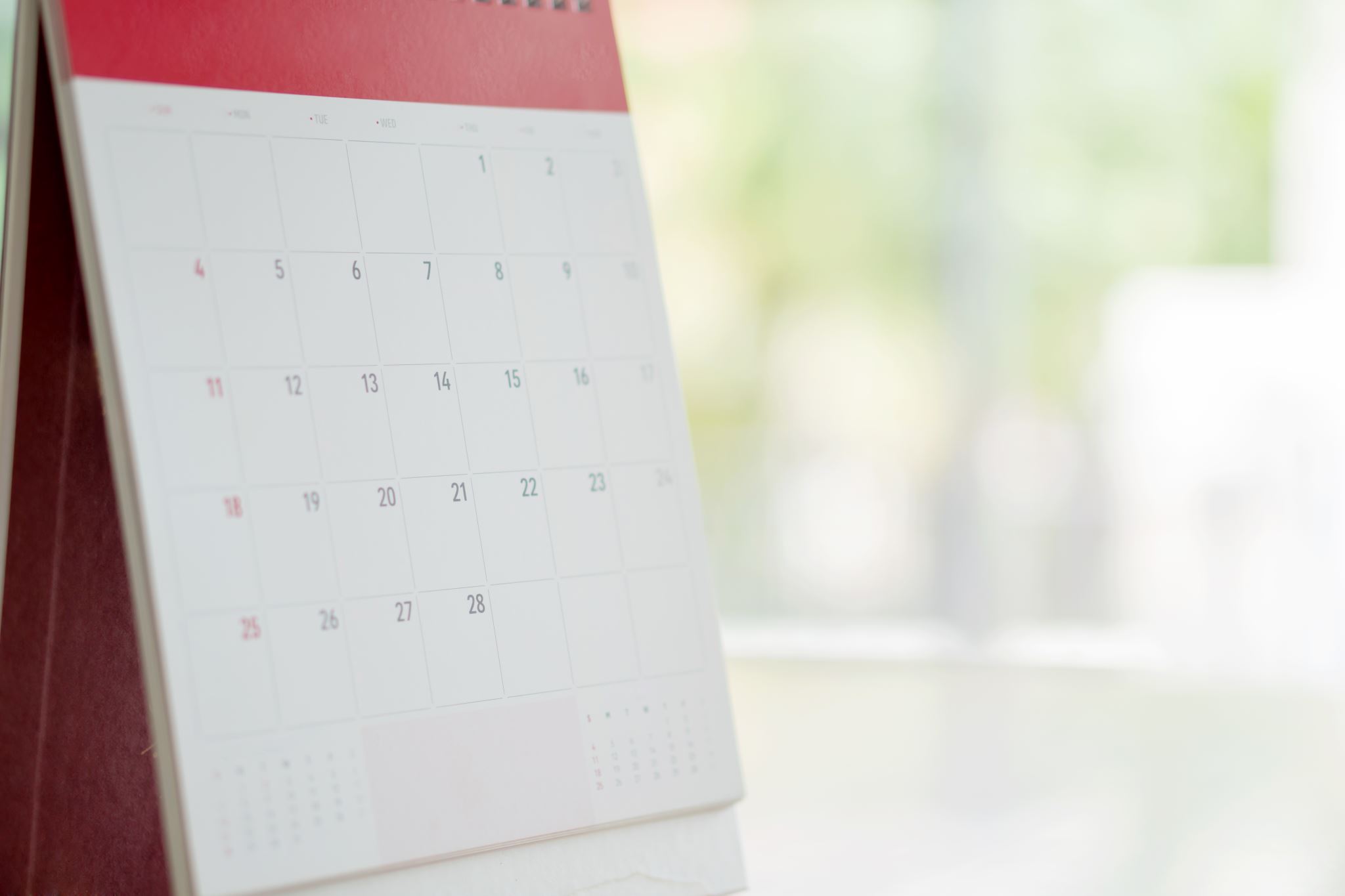 How to
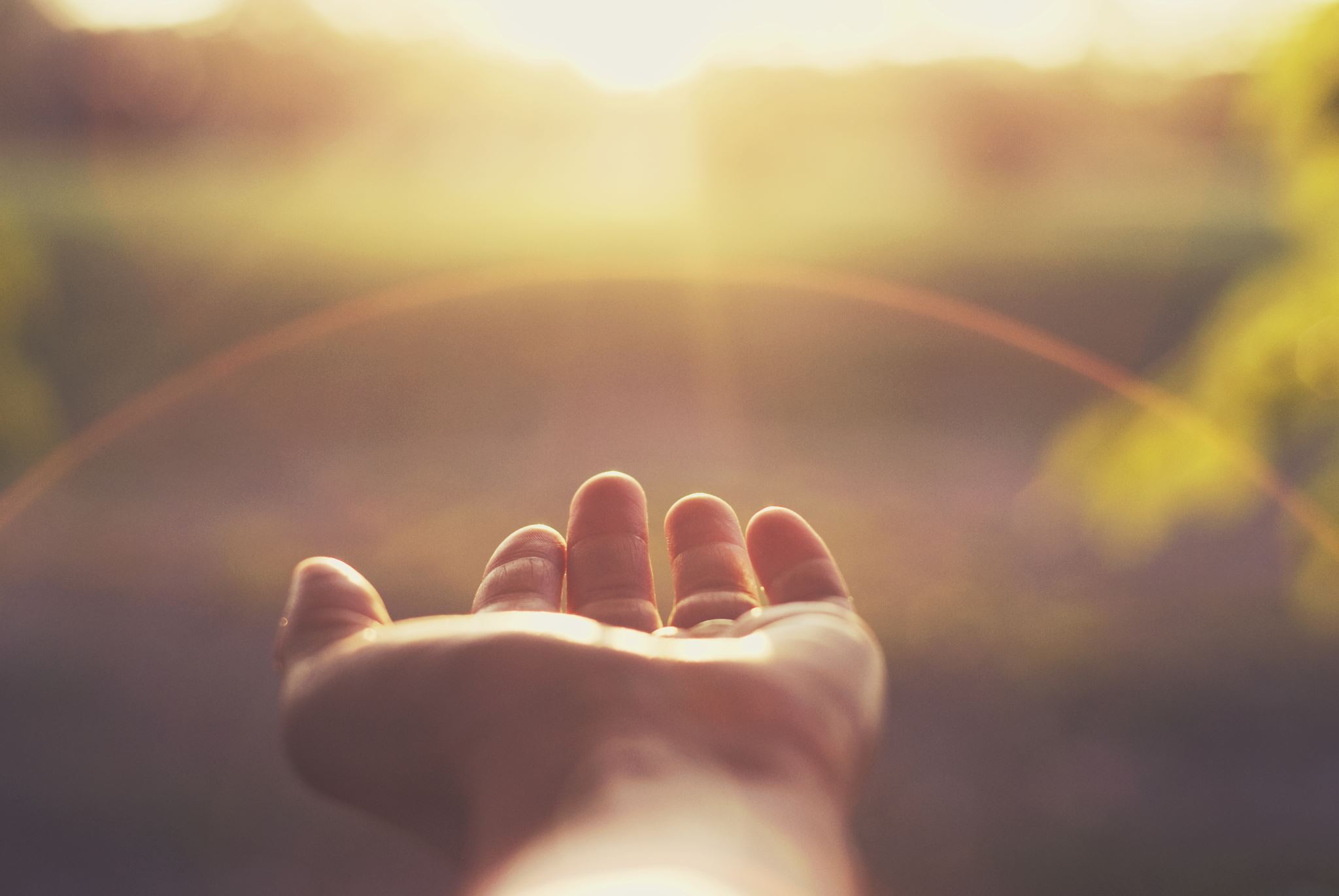 Trust God With Your Day
Here at Follow God ministries, we take our Sabbath seriously. 
Our entire ministry takes a day of rest once a week.

As individuals in the body of Christ, we desire to follow the commandment of the Lord that was established for all generations.

We trust that if our hearts desire is to obey Him and seek His face, that He will divinely manage any work that needs to be done that day.

Our God took a rest on the seventh day of the week from all the work He did. Through His action, we see the necessity as mere human beings made in His image to rest as well.

Choose a day and enjoy your rest and time with the Lord.
Protect your Sabbath
As you decide to take a day of rest following God’s commandment, there will be a concerted effort made to take you off course. Commit to Sabbath day. Prepare for distractions and opposition. 

Internal struggle?
Consider why there is difficulty taking Sabbath. Why is rest uncomfortable? What hinders you from being able to rest? Be prepared to deal with the many layers and complexities associated with the internal battle of taking rest and bring them to the Lord. Ex: Feelings of worth tied to productivity or guilt, fear.

Jesus is Lord over Sabbath
Remain in the will of the Lord. Do not be legalistic about your day of rest. God may instruct you to work. Our desire to take a Sabbath stems from our desire to obey God. It is a day holy to the Lord. It belongs to Him to do as He desires.